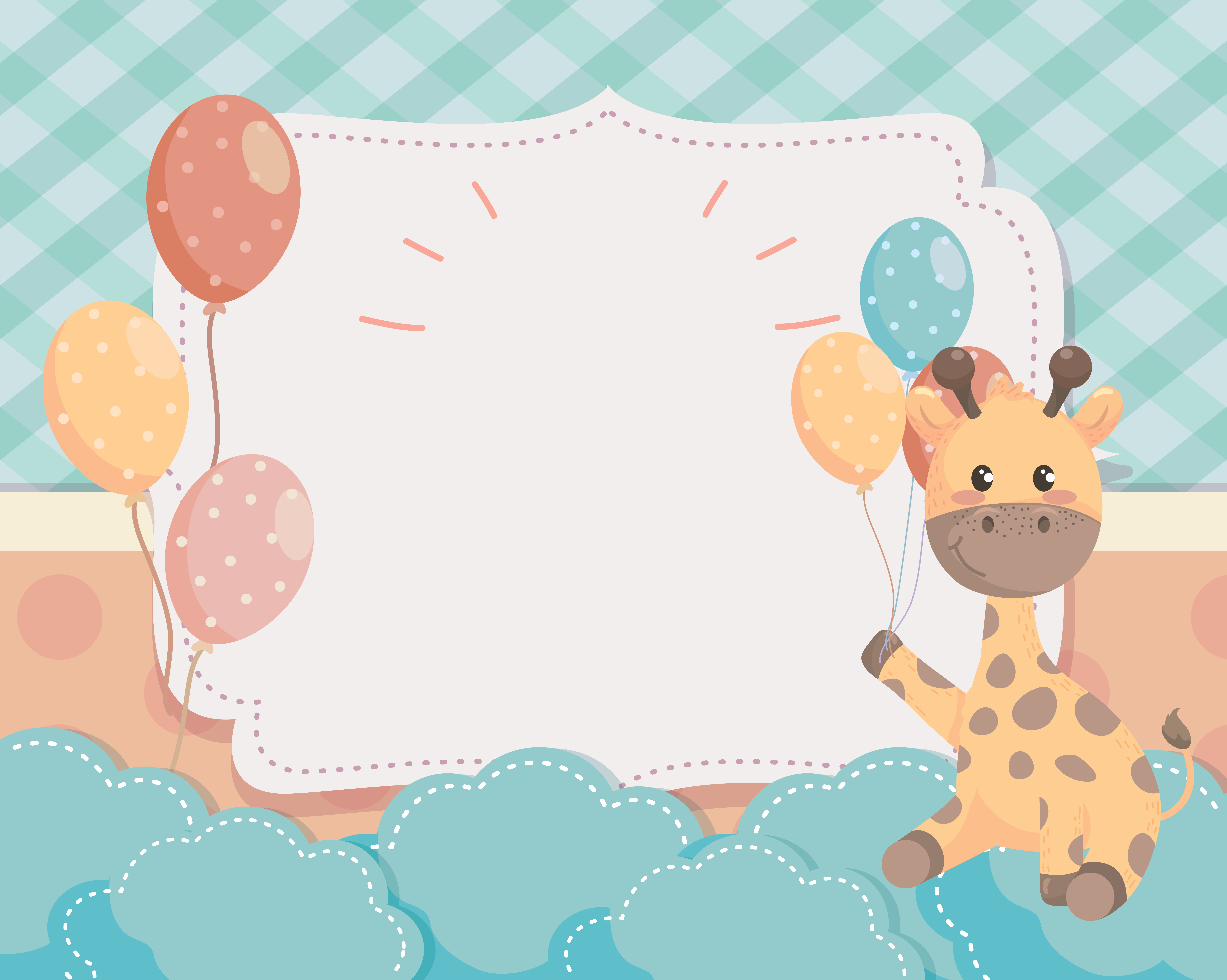 ¡Celebramos una nueva vida!
Que la ternura y sonrisa de tu bebé mantenga viva la felicidad y el amor del hogar.
Puedes agregar o cambiar este texto haciendo clic aquí.